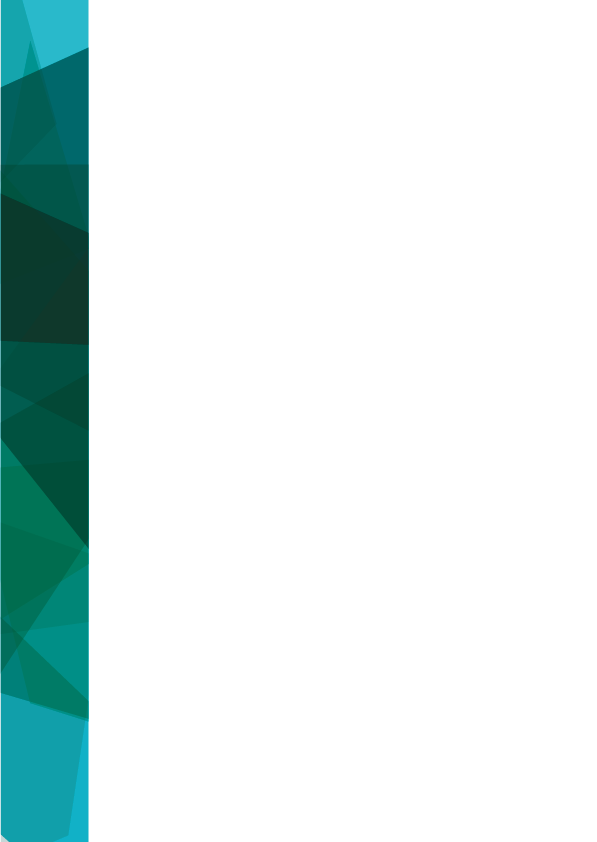 FAIRE SON BILAN D’ÉMISSION DE GAZ À EFFET DE SERRE
SOUS CATEGORIE DE FICHE
Le réchauffement climatique est bien présent. Les entreprises doivent participer à la baisse des  émissions de gaz à effet de serre et leur impact environnemental. Avant tout action et afin d’être le plus efficace, il est nécessaire de faire la cartographie des émissions de l’entreprise et de mettre en place un plan d’action cohérent.
Le bilan d’émission de gaz à effet de serre est le préalable à toute démarche d’action de réduction.
ACCOMPAGNEMENT Bilan carbone
NOS SOLUTIONS

Monter en compétence et accompagnement du responsable « environnement » pour manager les baisses des émissions de gaz à effet de serre, mettre en lace des actions efficaces d’économie d’énergie et diminuer la dépendance aux énergies fossiles.  

OBJECTIFS

Faire l’état  des émissions de gaz à effet de serre
Rejet / Pollution durant le process de production
Consommation d’électricité
Toutes les émissions liées au cycle de vie produit
Déterminer un plan d’action
Suivre le plan d’action.
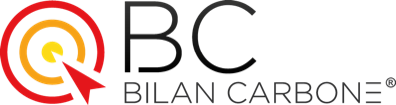 NOS OUTILS

Outils mis en place :

Phase 1 : 
Cadrage du projet avec la dirigeante et le responsable du projet.
Sensibilisation de l’équipe au changement climatique et impact Energie-climat.
Collecte des données
Production et restitution du bilan GES    
 
 Phase 2 : avec les équipes
Coproduction du plan d’action
Définir les indicateurs de suivis
Communication
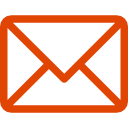 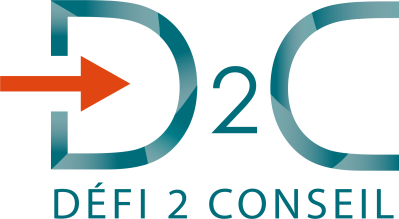 VOTRE CONTACT
VOTRE CONTACT
Michael BERTREUX
Tél : 06.33.01.47.93
mbertreux@maisondesentreprises.com